高級中等教育階段學生學習歷程檔案
108.9.16版
108學年度之前學生如何留下學習成果？
1
2
同學，這學期的作業與作品，老師已經發還給大家囉，大家可以自行留下保存。
老師，如果我的作業到三年級時才發現遺失了，還可以再找老師拿嗎？
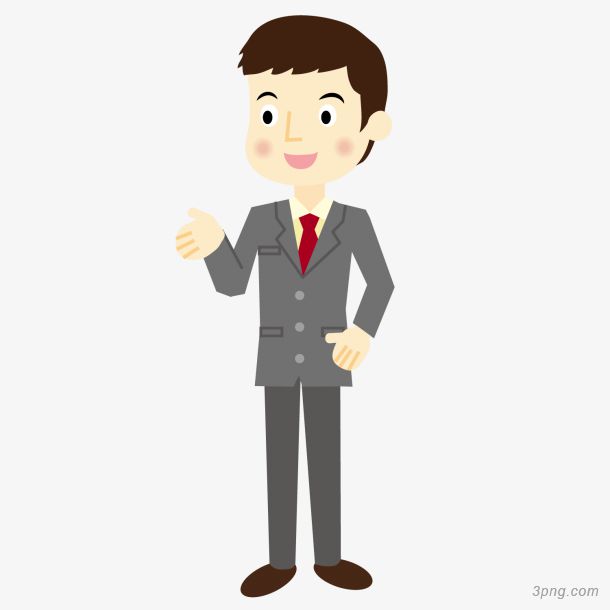 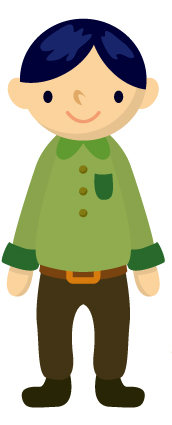 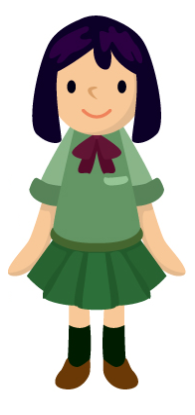 3
這個有點難喔，老師沒辦法幫大家保存或備份這些作業喔。
[Speaker Notes: [普高新課綱]：
1.調降必修學分，調高選修學分
2.加深加廣選修：提供學生加深加廣學習課程，已滿足銜接不同進路大學校院之需要。由學生依其生涯進路及興趣，自主選修。
3.新課綱強調以核心素養為導向，部定必修課程係從全人教育出發，以培養學生核心素養及奠定基本學力，並具備通識應用能力為目標。
4.部定必修各領域可研訂跨科之統整型、探究型或實作(實驗)型等主題課程。校訂必修課程係延伸各領域/科目之學習，以專題、跨領域/科目統整、實作(實驗)、探索體驗等課程類型為主。
以上新課綱的改變是為了讓學生能精進所需之核心素養，以適性揚才。透過學生學習歷程檔案，才能了解學生學習結果的全貌。]
108學年度之後學生如何留下學習成果？
1
同學，這學期大家上傳的作業與作品，老師已經完成認證囉，等到這個學年度結束時，大家可以再回顧這一學年的學習成果，勾選要提交到學習歷程中央資料庫的作品。
2
老師，如果我以後想整理高中三年的學習成果，還可以找到資料嗎？
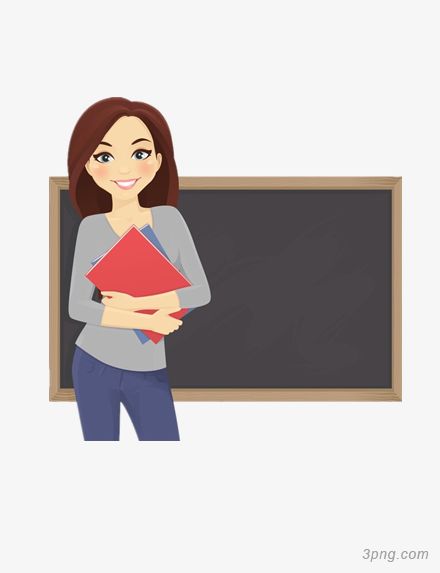 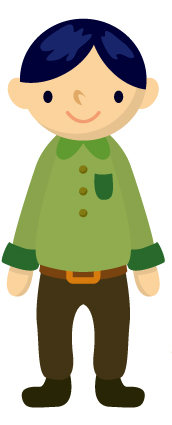 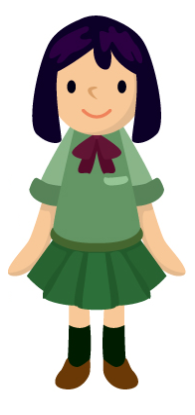 3
沒問題喔，你只要有定期記錄並整理自己的學習表現，你的學習成果在學校的學習歷程平臺都可以找到喔。
[Speaker Notes: [普高新課綱]：
1.調降必修學分，調高選修學分
2.加深加廣選修：提供學生加深加廣學習課程，已滿足銜接不同進路大學校院之需要。由學生依其生涯進路及興趣，自主選修。
3.新課綱強調以核心素養為導向，部定必修課程係從全人教育出發，以培養學生核心素養及奠定基本學力，並具備通識應用能力為目標。
4.部定必修各領域可研訂跨科之統整型、探究型或實作(實驗)型等主題課程。校訂必修課程係延伸各領域/科目之學習，以專題、跨領域/科目統整、實作(實驗)、探索體驗等課程類型為主。
以上新課綱的改變是為了讓學生能精進所需之核心素養，以適性揚才。透過學生學習歷程檔案，才能了解學生學習結果的全貌。]
學生學習歷程檔案是怎樣被蒐集保存的？
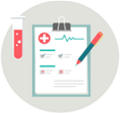 課程學習成果
(經任課教師認證)
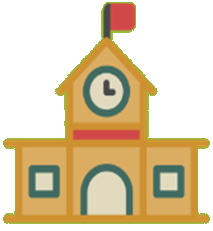 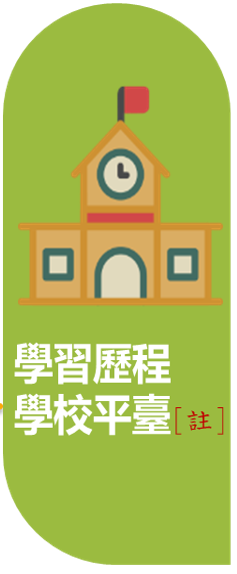 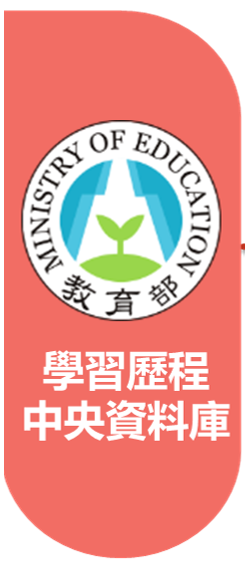 登錄
1
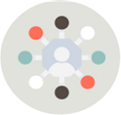 提交
多元表現
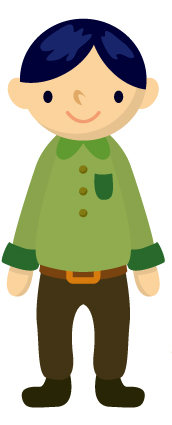 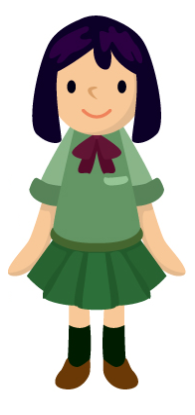 4
上傳
2
勾選
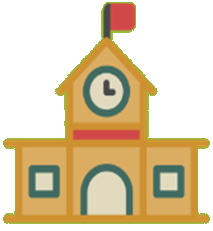 3
學校建置的平臺
教育部建置的平臺
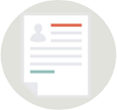 學校在每學年提交前，會請同學勾選要提交的檔案
基本資料
由學校在規定的時間內提交
【註】學習歷程學校平臺可能形式：
 校務行政系統 + 校內學生學習歷程紀錄模組
 直接整合於校務行政系統
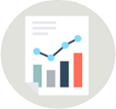 修課紀錄
大專校院端如何取得學生學習歷程檔案作為升學備審資料?
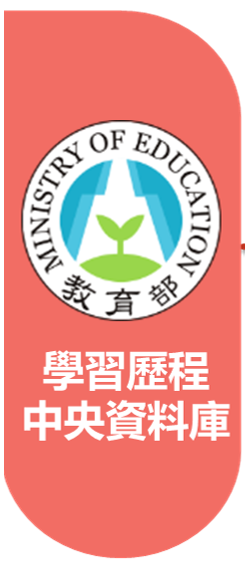 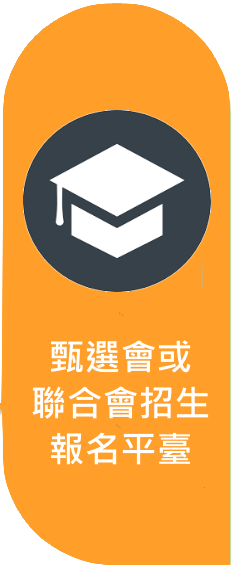 提供備審資料
介接
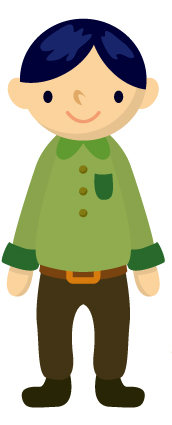 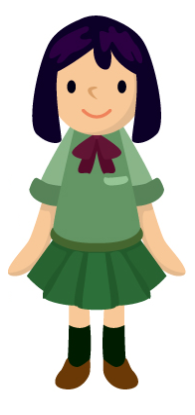 大學或技專校院校系
同學有勾選的課程學習成果及多元表現，大學或技專校院才看得到。
勾選
上傳其他資料 
● 學習歷程自述(如自傳、就讀動機、讀書計畫等)及其他
1
●課程學習成果：大學至多3件；技專至多9件
●多元表現：至多10件
2
學生學習歷程檔案蒐集項目詳細內容
[Speaker Notes: 一、學習歷程學校平臺蒐集之資料：依作業要點之第三點第一項、第四點；另補充說明如下：
    1.校級、班級及社團幹部經歷歸類於基本資料，非多元表現，故與多元表現之件數無關。
    2.修課紀錄：學校報經各該主管機關備查之課程計畫所開設各科目課程之學業成績及課程諮詢紀錄(課程諮詢紀錄不提交至中央資料庫)。
    3.課程學習成果：學生每學期皆可上傳，學年結束經學生勾選件數=第一學期件數+第二學期件數=至多6件，再由學校提交至中央資料庫。
       舉例：某校規定學生每學期可上傳6件，某生於上、下學期各上傳6件並經任課教師認證通過，該學年結束學校提交前，學生可自主勾選件數之組合：                   6+0、0+6、1+5、5+1、2+4、4+2、3+3等勾選組合皆符合規定。
   4.多元表現：對應新課綱之彈性學習時間、團體活動時間及其他表現。
      (1)彈性學習時間：含學生自主學習、選手培訓、充實(增廣)/補強性教學、學校特色活動等，藉由多元學習活動，拓展學生學習面向，駔進學生適性發展。
      (2)團體活動時間：含班級活動、社團活動、學生自治會活動、學生服務學習活動及週會或講座。
      (3)其他表現：學生參加校內外之各項表現。
二、學習歷程中央資料庫蒐集項目之內容：依作業要點之第三點第二項、第四點]
學習歷程檔案可以怎樣幫助學生生涯定向？
修課與評量紀錄
生涯
輔導
學生未來升學選擇
108學年度之前
生涯輔導
課程諮詢
藉由學習歷程檔案的蒐集及反思，幫助學生生涯定向
108學年度之後
實施108新課綱
生涯定向
學習歷程檔案蒐集
修課和
參與活動
學習歷程檔案越花俏對升學越有利嗎?
● 課程學習成果
只要用心完成就很豐富，展現學習的特色亮點
老師請同學繳交的作業、報告及作品等
任課教師確認屬於課程學習所產出之成果
認證
● 多元表現
據實記錄學習或體驗過程，
展現個人特色
1.彈性學習時間（例如：自主學習)
2.團體活動時間（例如：社團活動)
3.其他表現（例如：志工服務等）
申請/甄選入學第二階段
大學或技專校院備審參採項目
學校可以如何幫助學生建立學習歷程檔案?
資源投入
學校生涯輔導、課程諮詢……
高中職優質化、均質化方案……
國教署補助高級中等學校充實學生自主學習空間及設施作業要點
偏遠地區學校
國教署補助偏遠地區高級中等學校 充實學生學習歷程檔案要點
我是學生，我要做什麼？
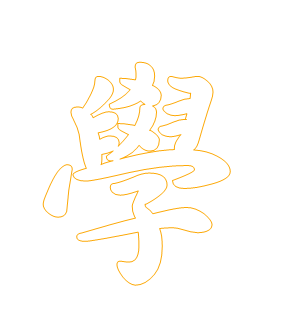 瞭解學習歷程檔案對自己的重要性。
學會學習歷程學校平臺之相關操作。
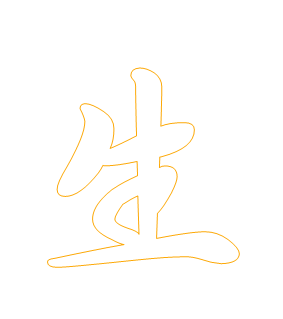 參與各項學習活動，積極探索出自己的興趣，並找到生涯定向，逐步累積自己的學習經歷。
配合學校規劃之時程，上傳和勾選自己的課程學習成果及多元表現。
勾選
上傳
10
我是學生家長，我要做什麼？
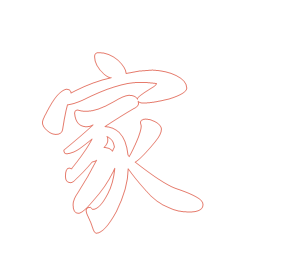 瞭解學習歷程檔案的重要性。
透過孩子的課程學習成果，瞭解孩子在學校課程的學習情況。
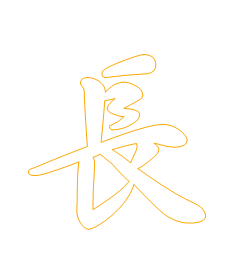 鼓勵孩子多元展能，積極參與各項學習活動，發現自己的興趣，並找到生涯定向。
鼓勵
關心
THANKS FOR YOUR WATCHING
Lorem Ipsum Dolor Sit Er Elit Lamet, Consectetaur Cillium Adipisicing Pecu, Sed Do Eiusmod Tempor Incididunt Ut Labore Et Dolore Magna Aliqua.
成就每一個孩子
《十二年國民基本教育之108課綱推動配套措施》高級中等教育階段學生學習歷程檔案
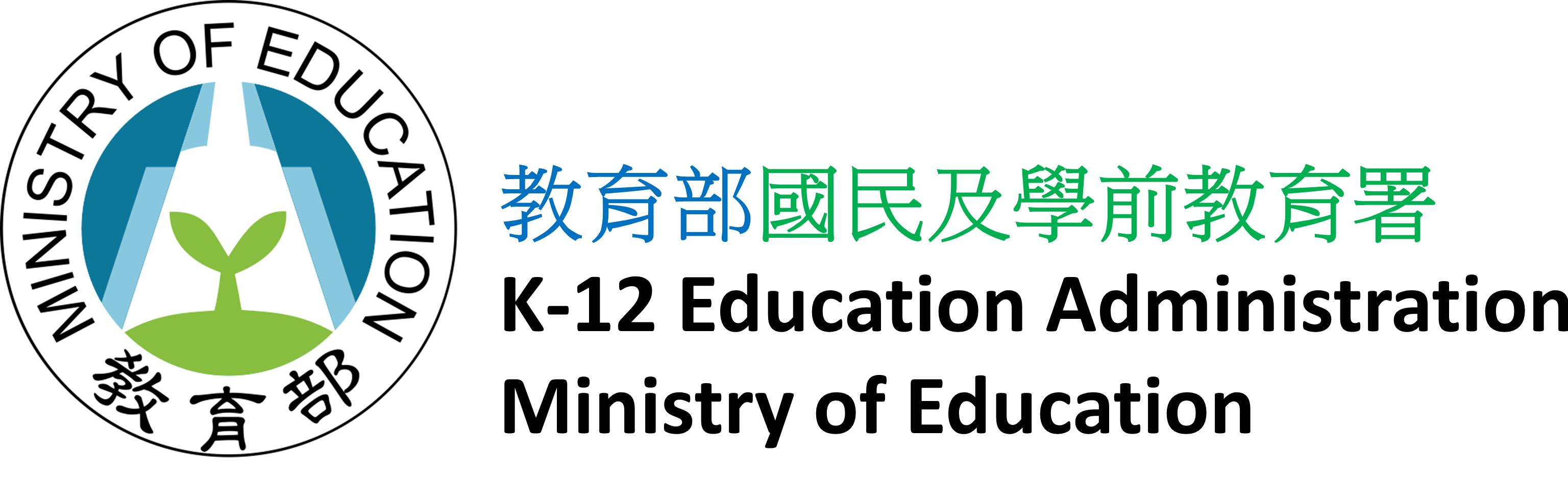